государственное казенное учреждение социального обслуживания Ростовской области центр помощи детям, оставшимся без попечения родителей, «Ёлкинский центр помощи детям»
Заседание
 детско-родительского
клуба 
«За руку с семьей» 
27 апреля 2023 года


    Социальный педагог  Бугаева И.З.
     Педагог-психолог  Чернецкая  В.А.
Тема: Практикум «Конфликты: что предпринять, как избегать»?
«Подросток и конфликт»
Возраст – 12 -16 лет
Форма занятия : занятие с элементами тренинга
Время занятия – 40 минут 
Цель: формирование и развитие навыков разрешения конфликтов у подростков в школе, в семье, при общении со сверстниками, помочь участникам научиться понимать позицию другого. Выявить особенности поведения человека в конфликте и способы его разрешения.
 Форма проведения: дискуссия 
 Оборудование: приложение к занятию, ручка
мультипликационный фильм «Мост»
Оборудование:
- флешка с мультипликационным фильмом «Мост»- конфликт разрешение;
- ручки;
- салфетки 
(бумажные полотенца);
- карточки с описанием
    конфликтных ситуаций;
- памятки.
Педагог- психолог
Здравствуйте, уважаемые родители и ребята!
Школа – это пространство, где каждый день встречаются сотни людей - детей и взрослых. Немудрено, что в их совместной деятельности возникает множество конфликтных ситуаций. Каждый из вас когда-нибудь ссорился, а если нет, то вы не просто счастливый, а уникальный человек. Если же вам приходилось переживать ссоры, то вы, конечно, помните, как это было неприятно, какое беспокойство доставляет ссора.
Сегодня мы рассмотрим понятие «конфликт», причины возникновения конфликта, а также основные модели поведения человека в конфликтных ситуациях.
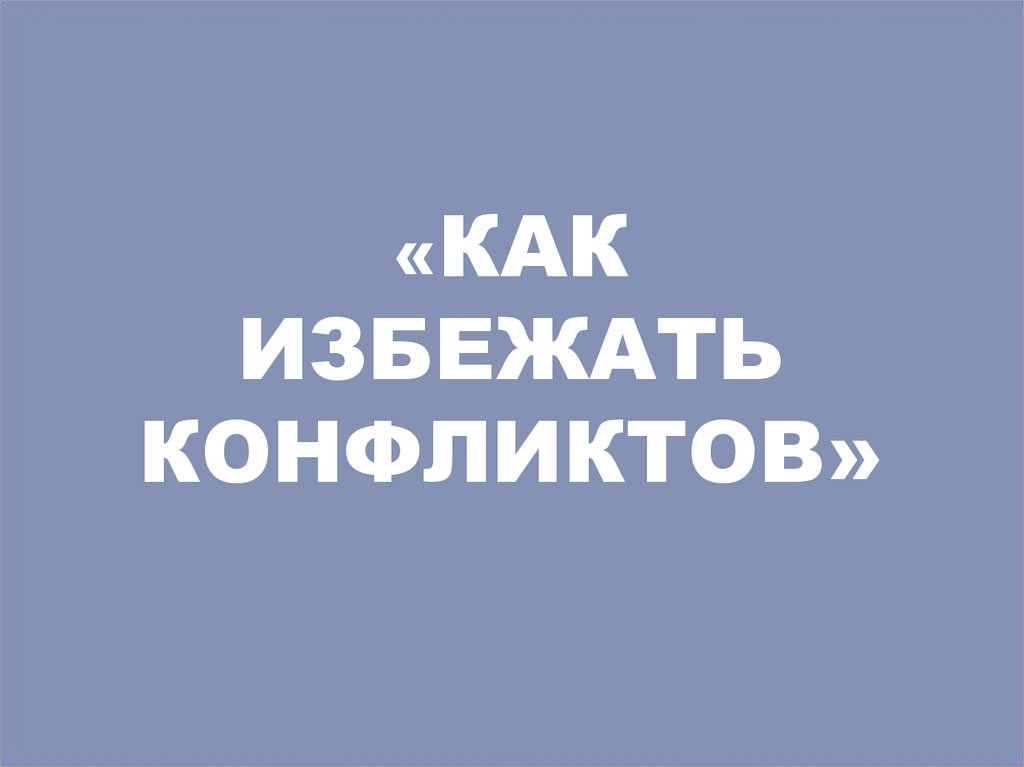 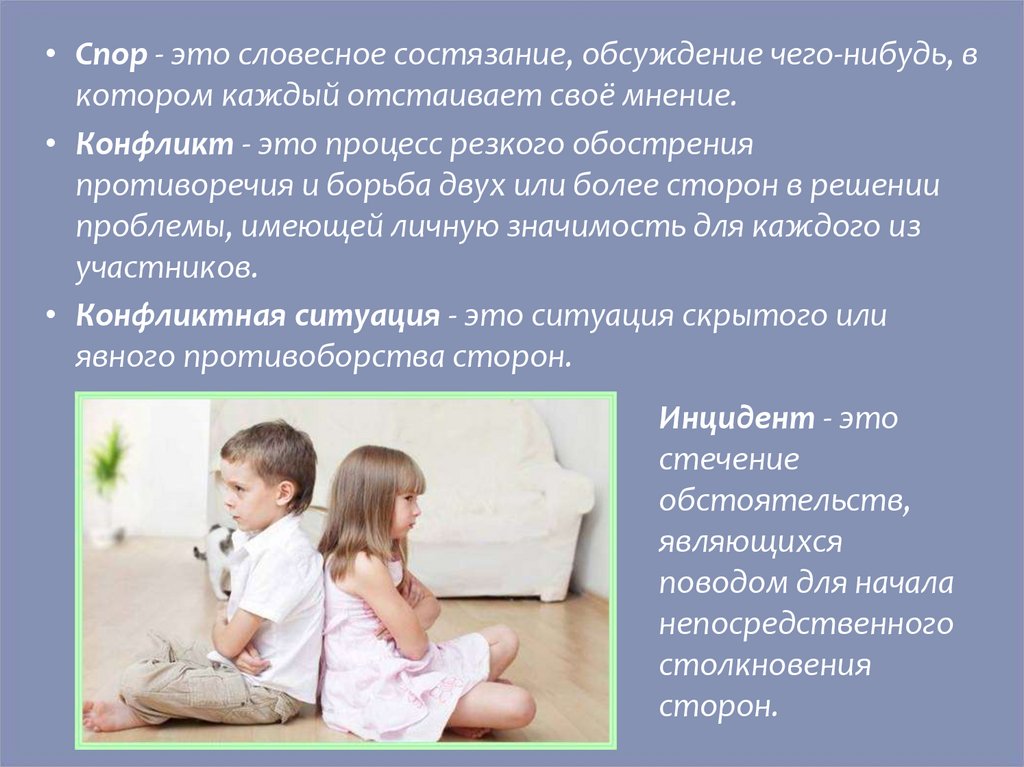 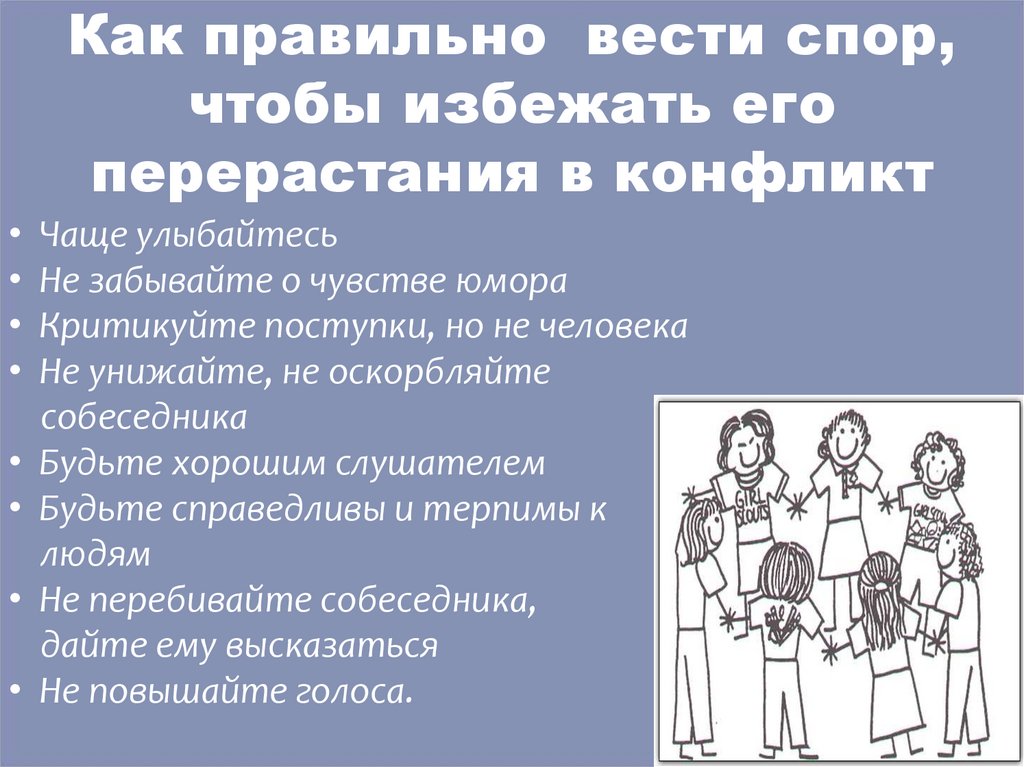 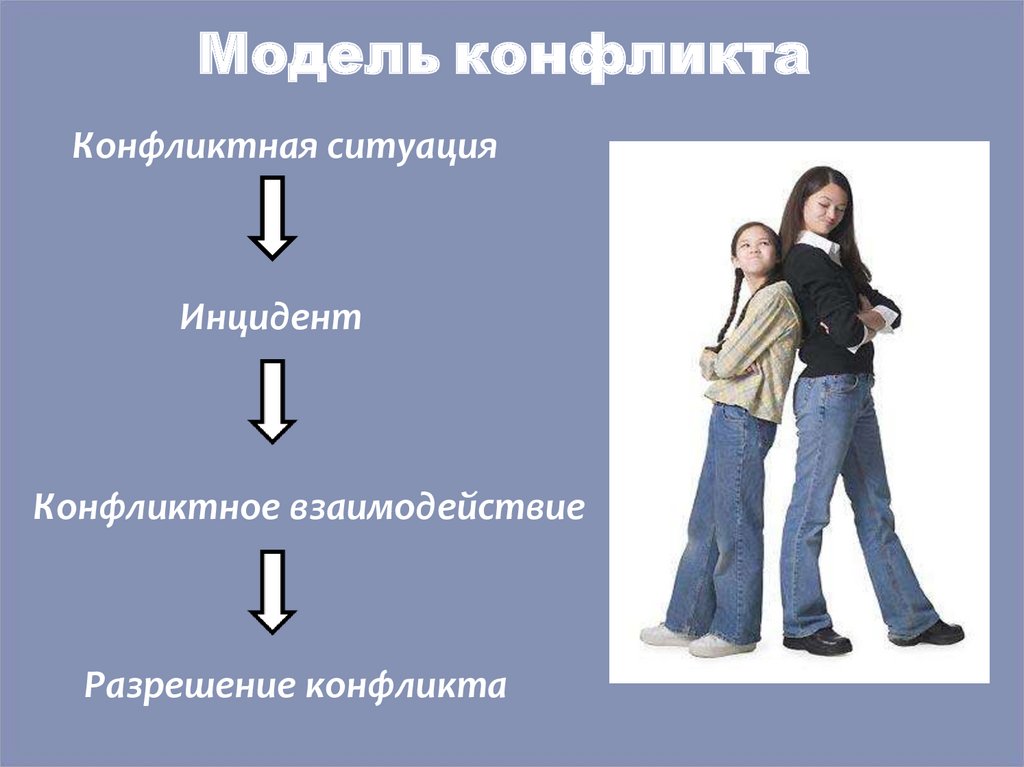 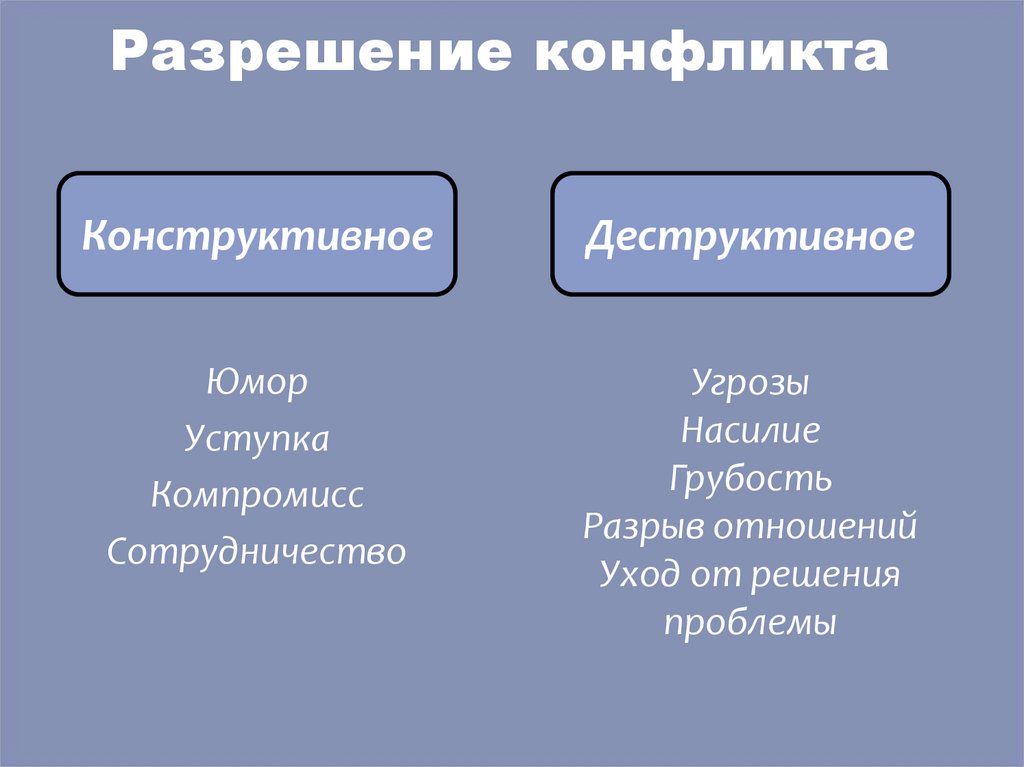 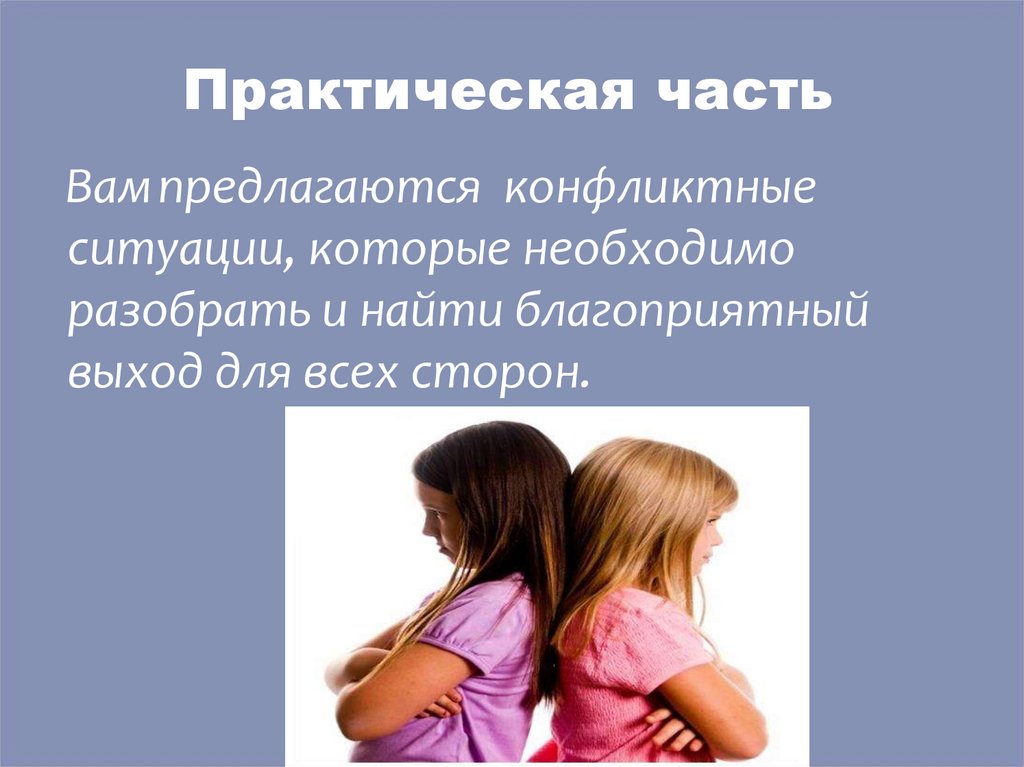 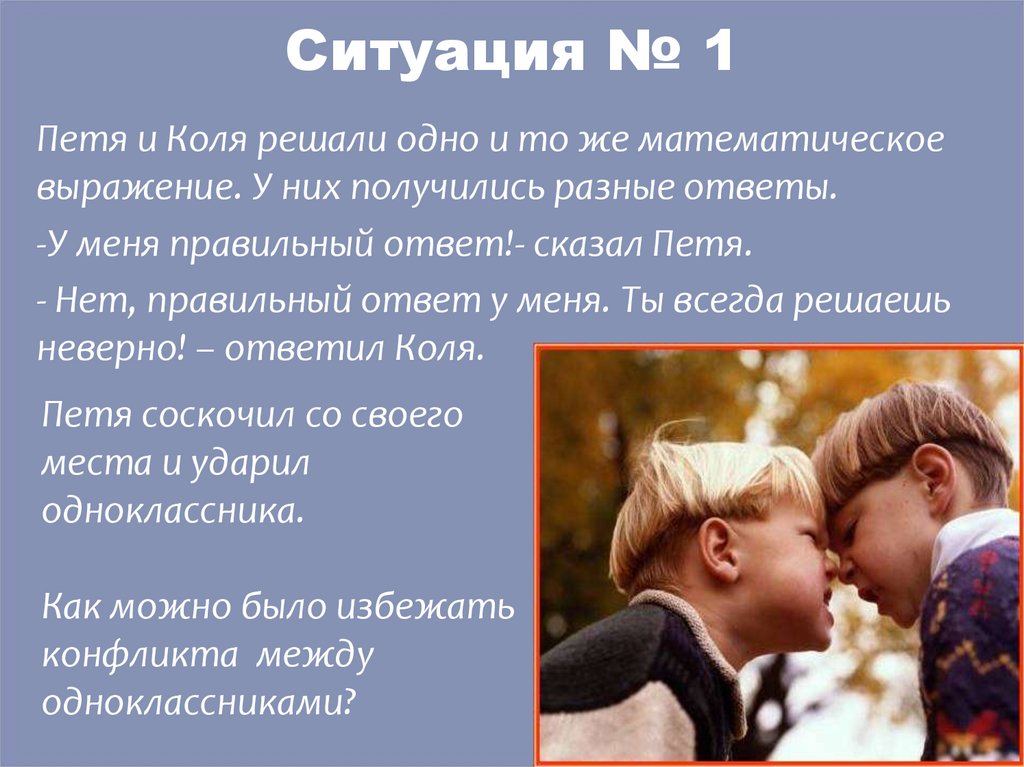 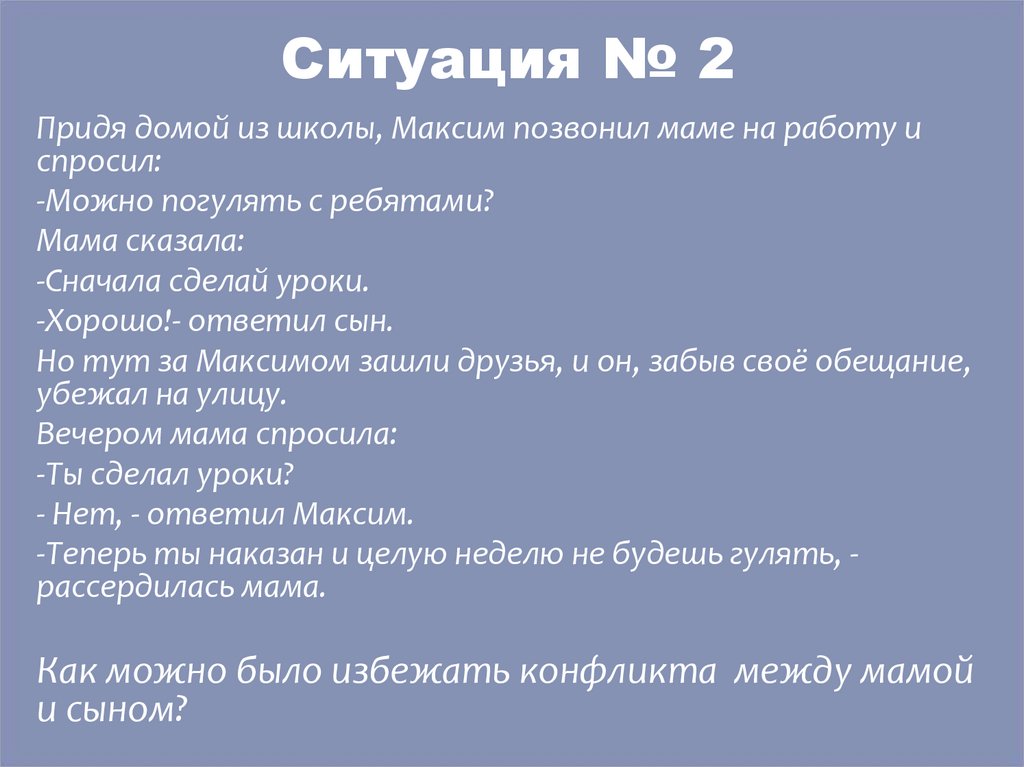 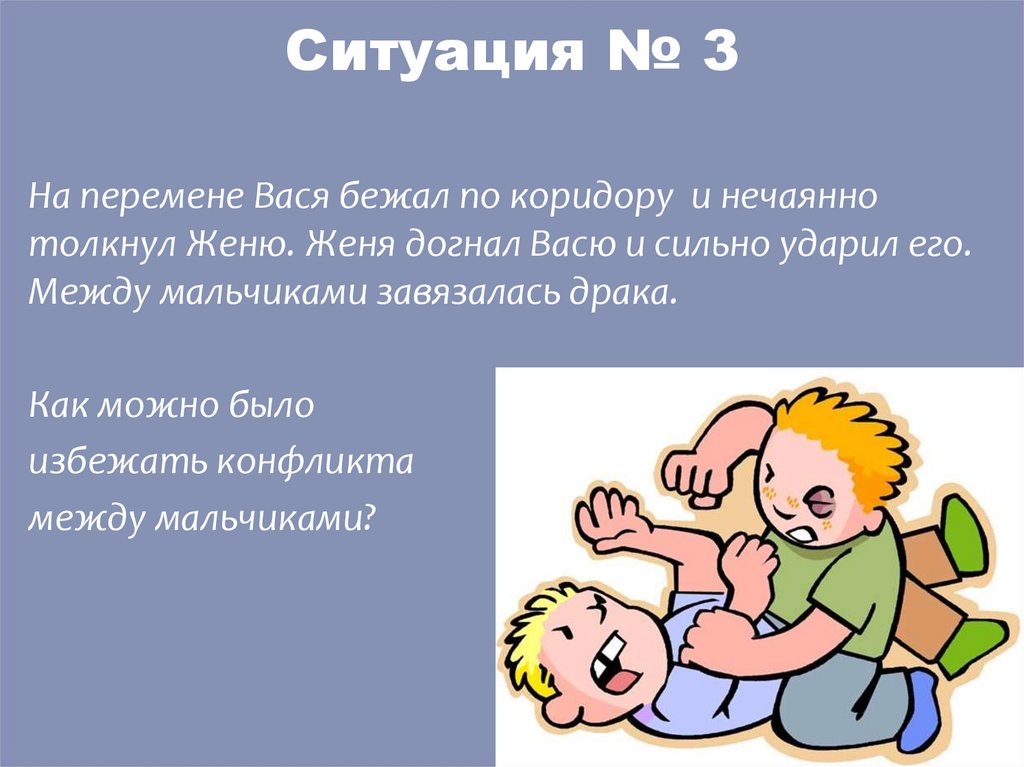 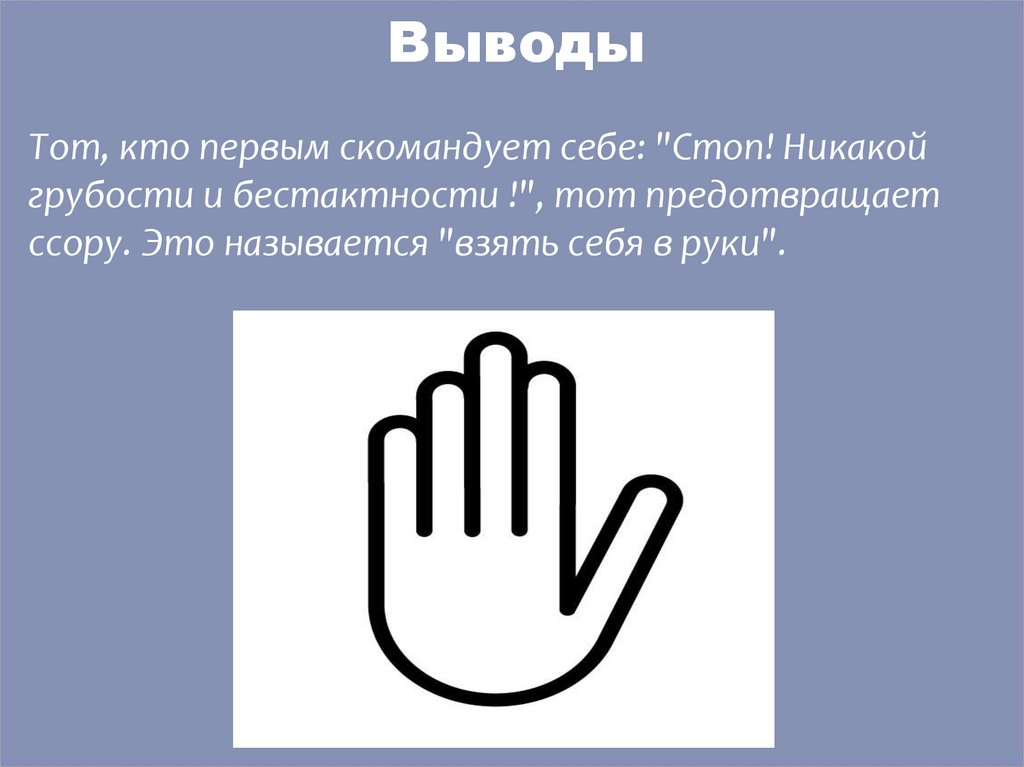 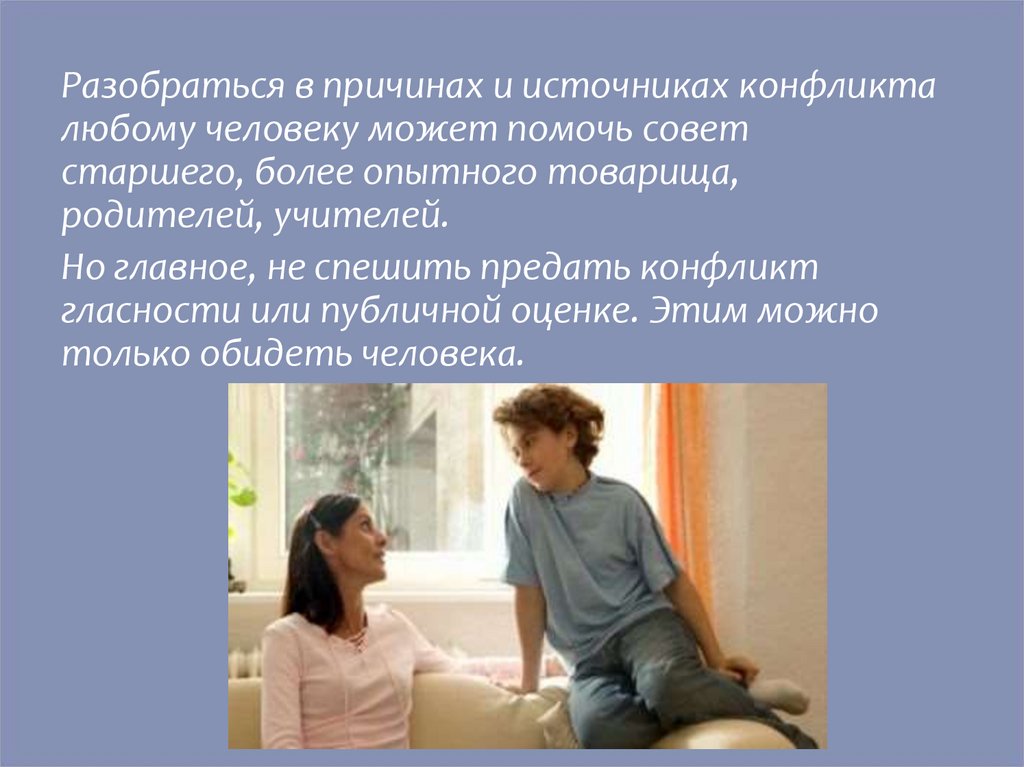 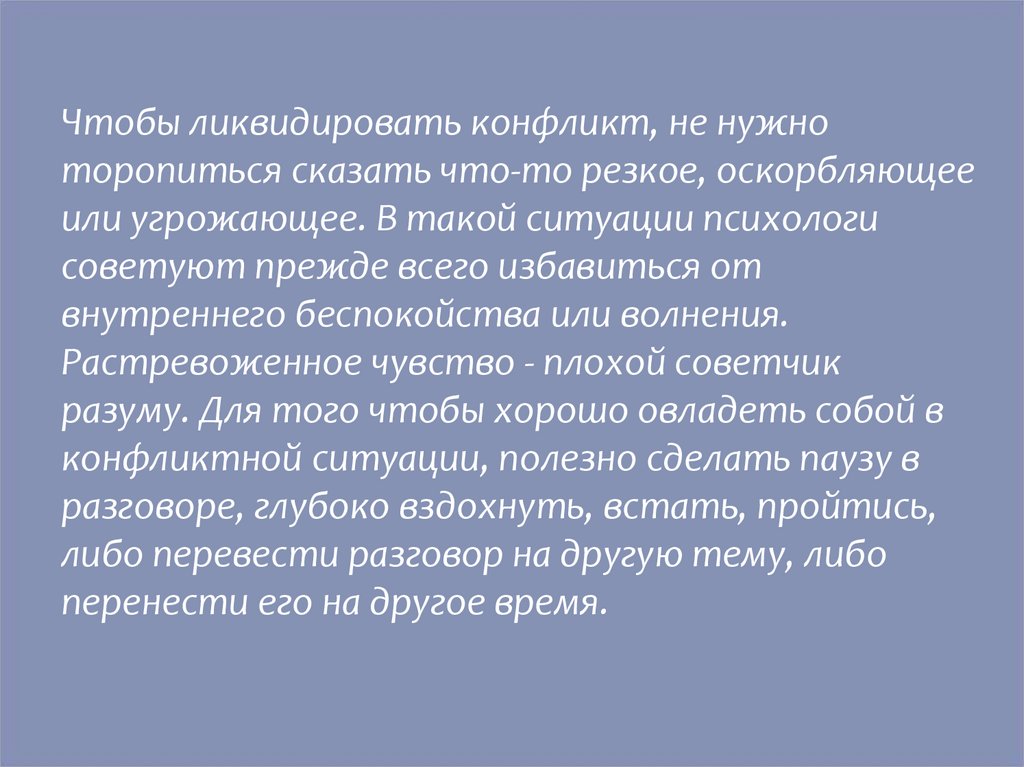 Педагог - психолог
Что нового и полезного вы сегодня узнали? Можно ли избежать конфликтов? 
Завершить наше мероприятие мы бы хотели словами:
«Любой человек также сложен, интересен, глубок, раним, как вы сами. Попробуйте не наступить, а уступить. Не захватить, а отдать. Не кулак показать, а протянуть ладонь. Не спрятать, а поделиться. Не орать, а выслушать.Не разорвать, а склеить.
Друзья! Конфликтная ситуация может коренным образом изменить вашу жизнь! Постарайтесь, чтобы эти изменения были в лучшую сторону!
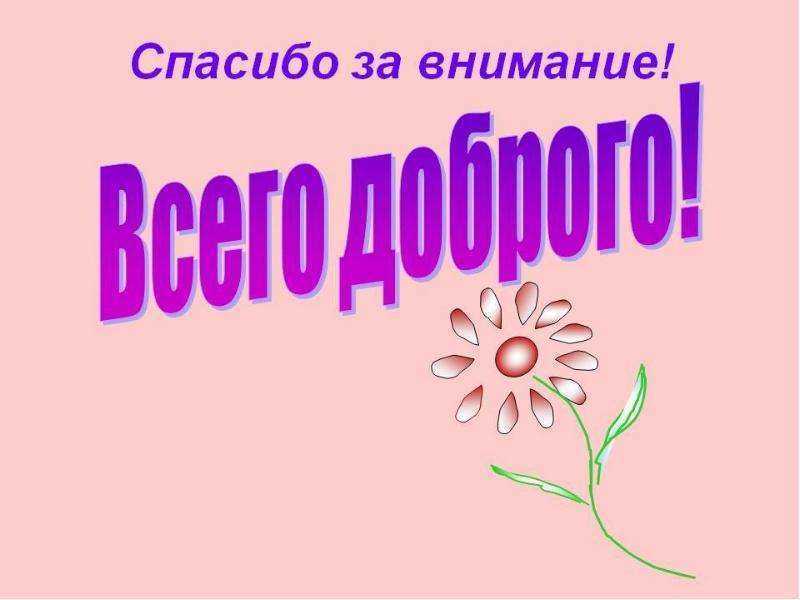